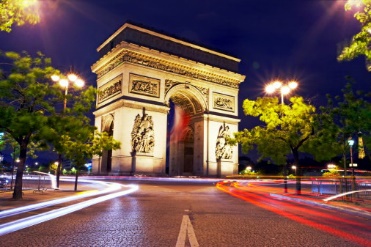 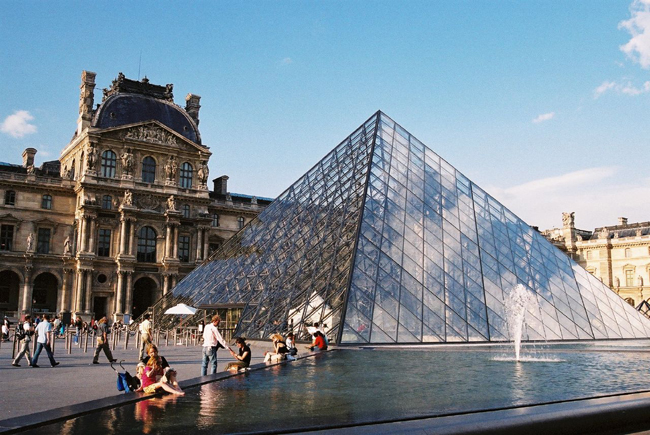 Франція
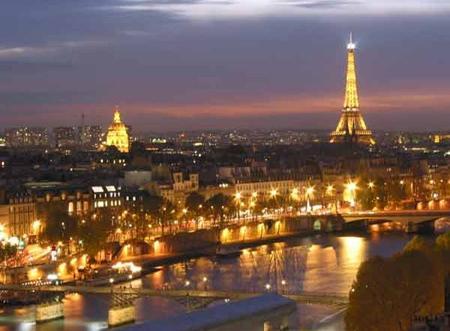 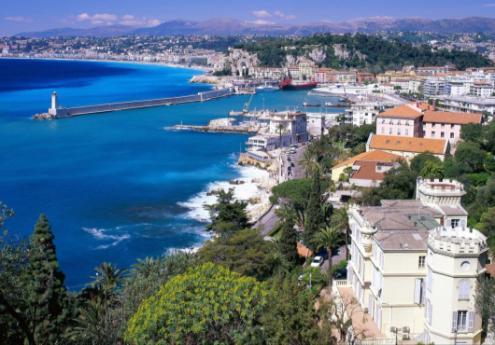 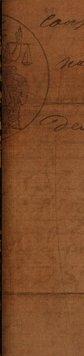 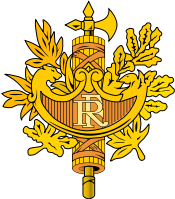 Франція – офіційна назва Французька Республіка  — держава в Західній Європі.
Девіз Республіки — «Свобода, Рівність, Братерство», 
її принцип — правління народу, народом і для народу». 
Столиця — місто Париж.
Герб Франції
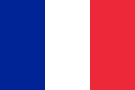 Прапор Франції
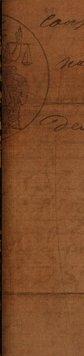 Карта Франції
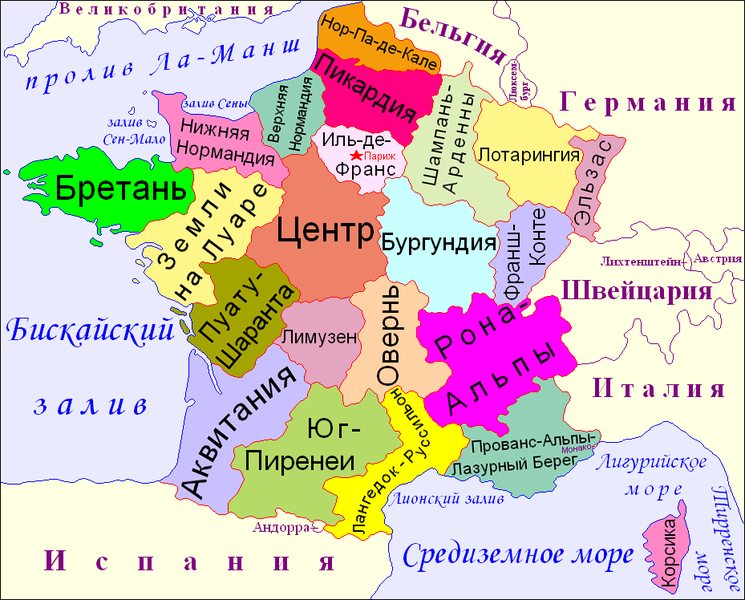 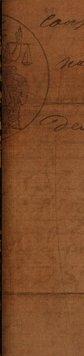 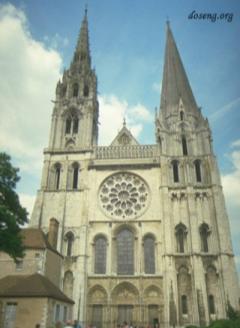 Франція  є ядерною державою і одним із п'яти постійних членів Ради Безпеки ООН. З 1950-х років Франція є однією з держав, що беруть участь у створенні Європейського Союзу.
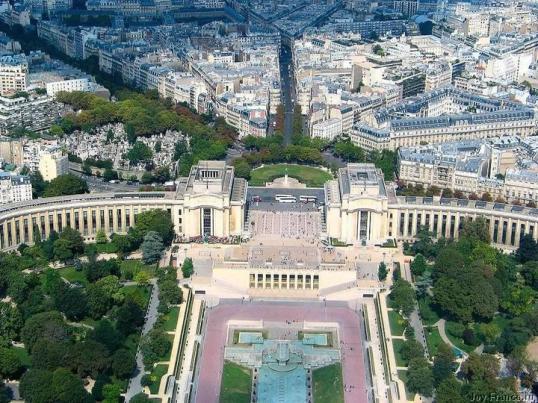 Країна заснована в 843 р. (Верденський договір), на даний час - з1958 р. існує П'ята Республіка.
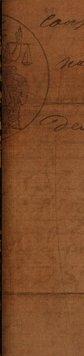 Франція — найбільш відвідувана країна світу (за кількістю туристів-іноземців); Париж — найбільш туристичне місто; Ейфелева вежа — найвідвідуваніша і найпопулярніша у світі атракція, а це означає, що Франція — беззаперечна чемпіонка світового туризму.
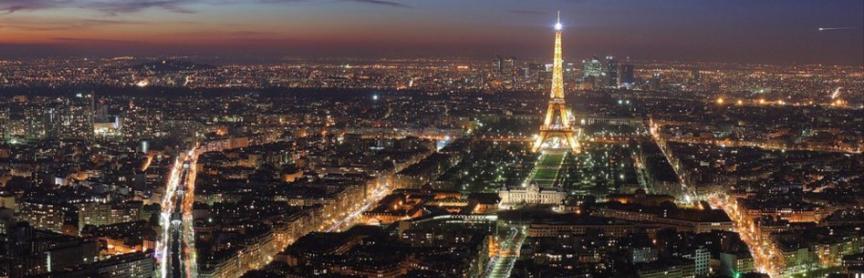 Те, що без сумніву приваблює туристів — це велике різноманіття пейзажів, довгі лінії океанічного та морського узбереж, помірний клімат, безліч різних пам'ятників, а також престиж французької культури, кухні і способу життя.
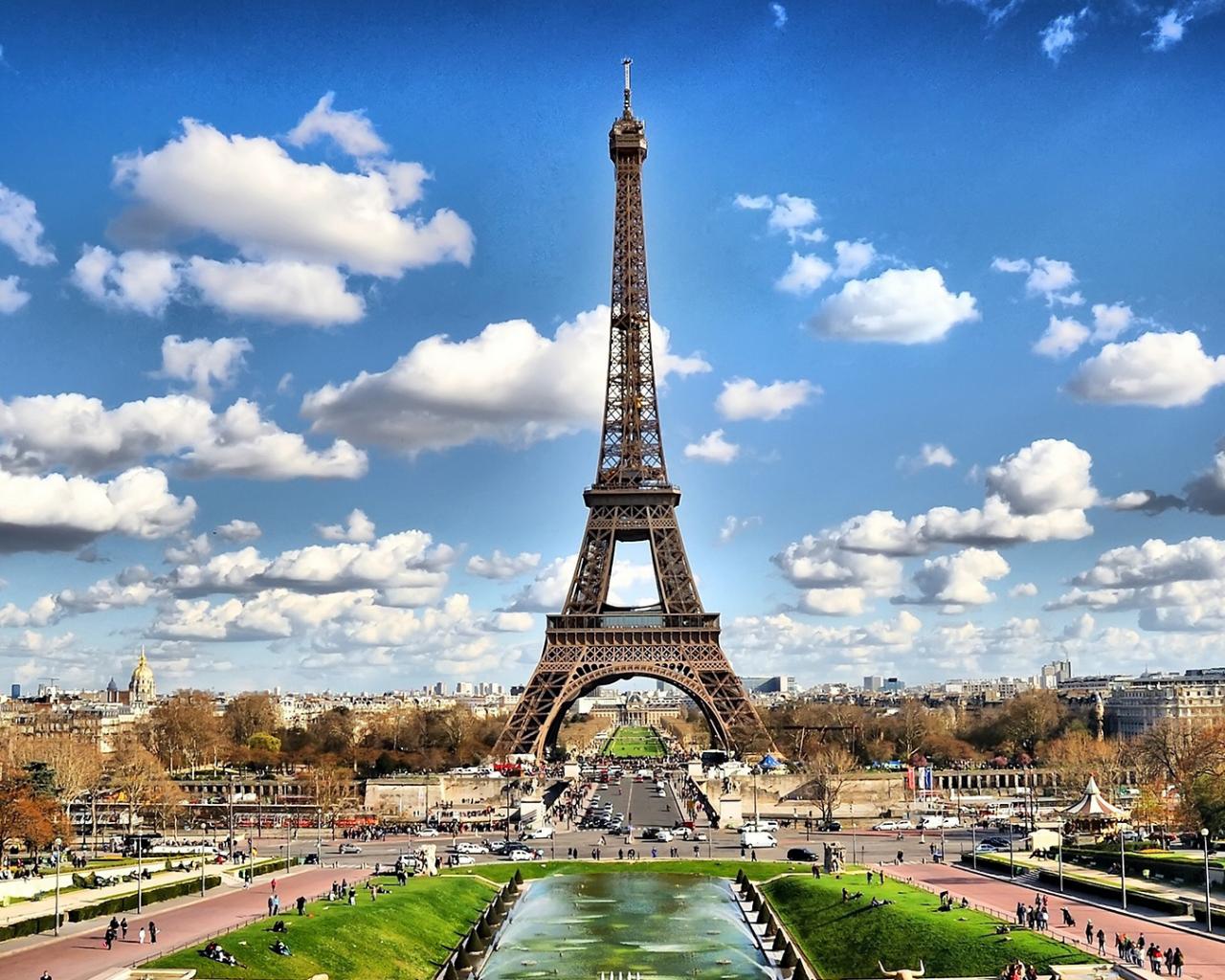 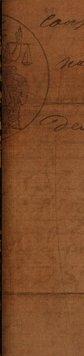 Символ Франції, а особливо Парижа – Ейфелева Вежа.
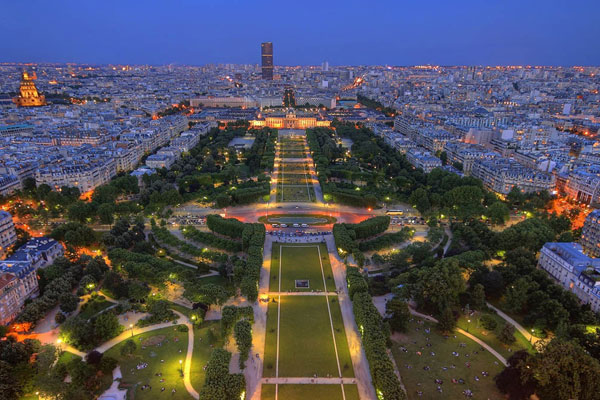 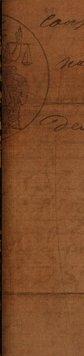 Єлисейські поля
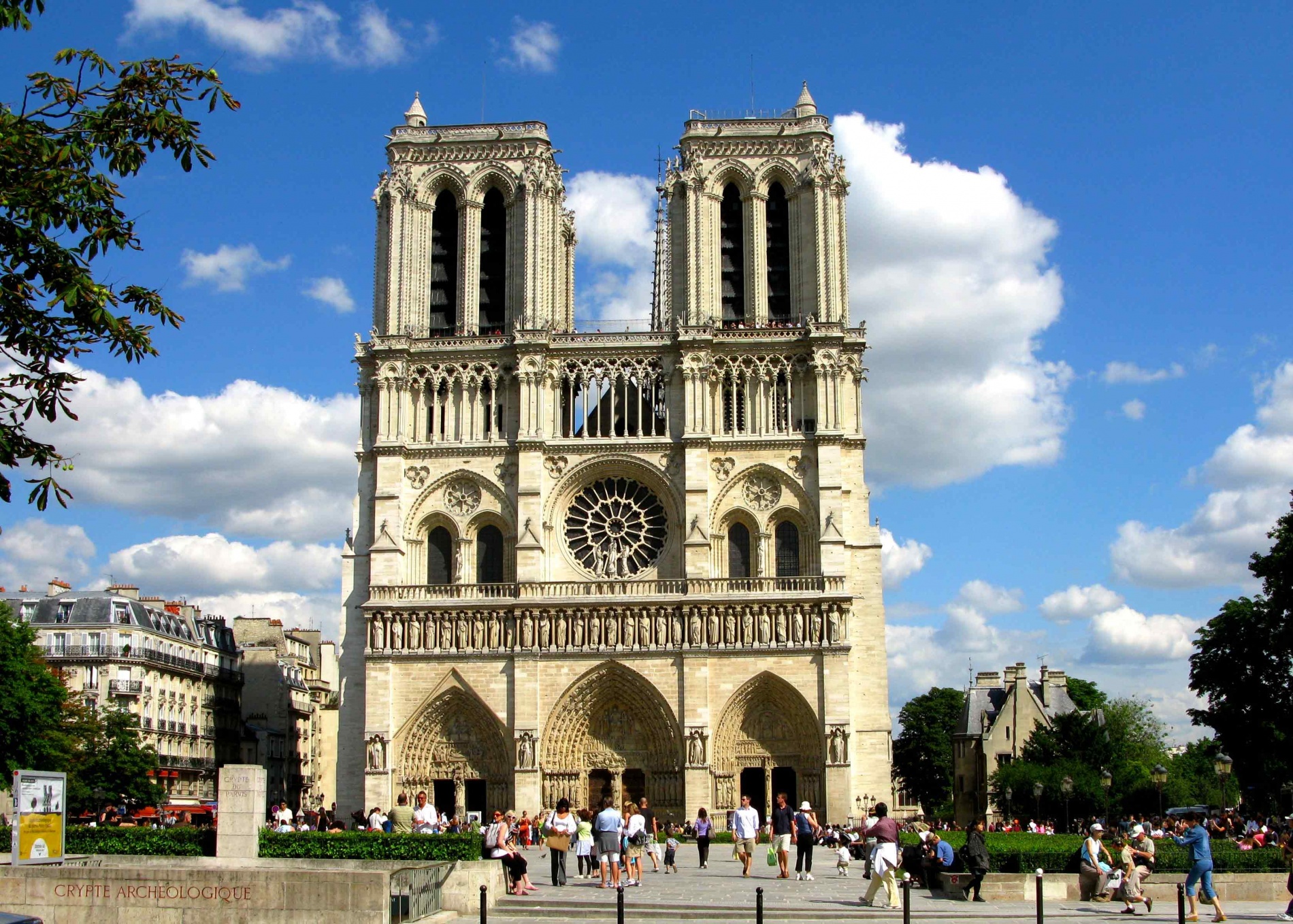 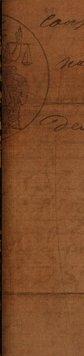 Нотр-Дам де Парі
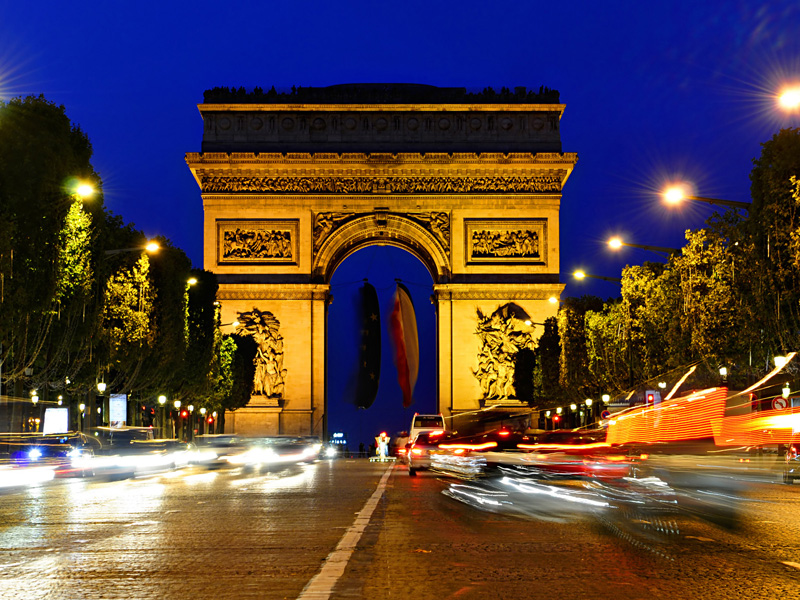 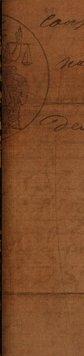 Тріумфальна Арка
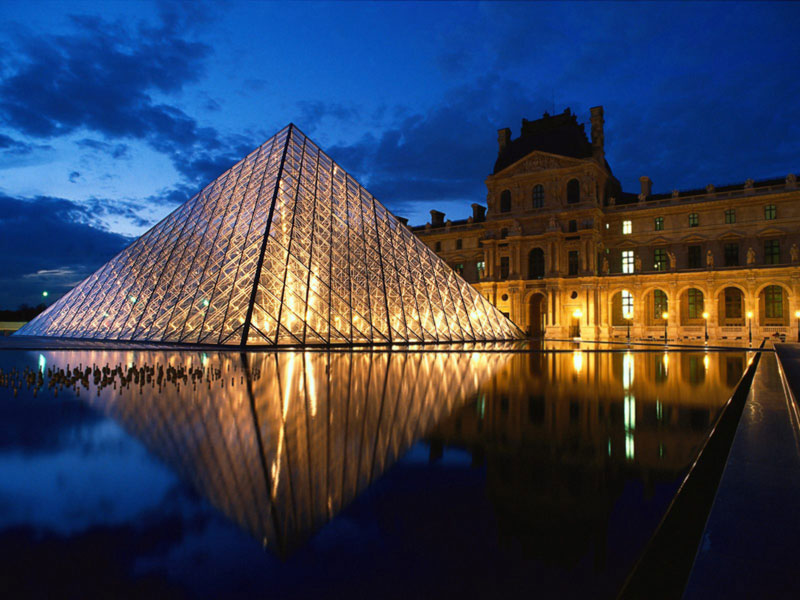 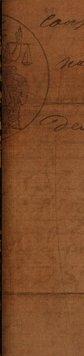 Лувр
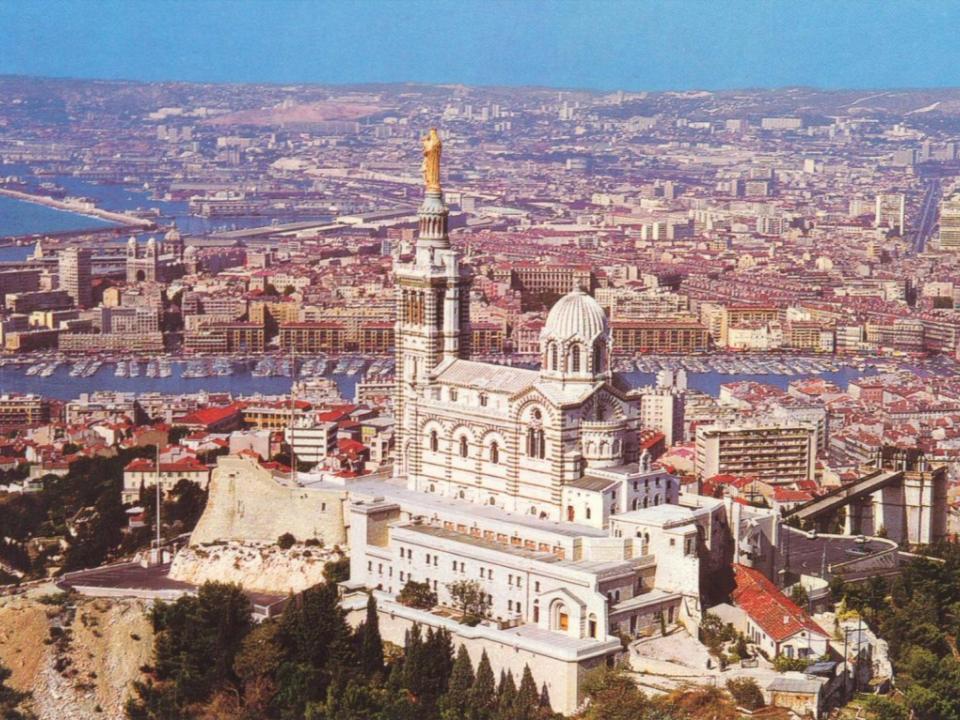 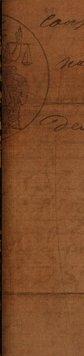 Марсель – старовинний європейський порт і одне з найбільших міст Франції
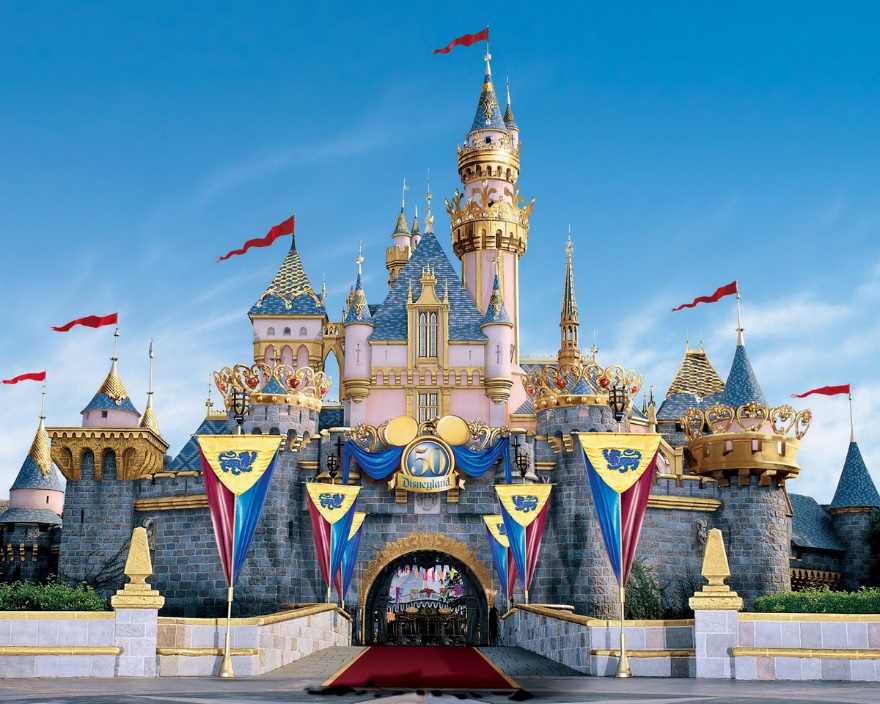 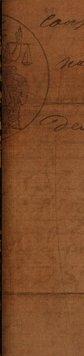 Діснейленд
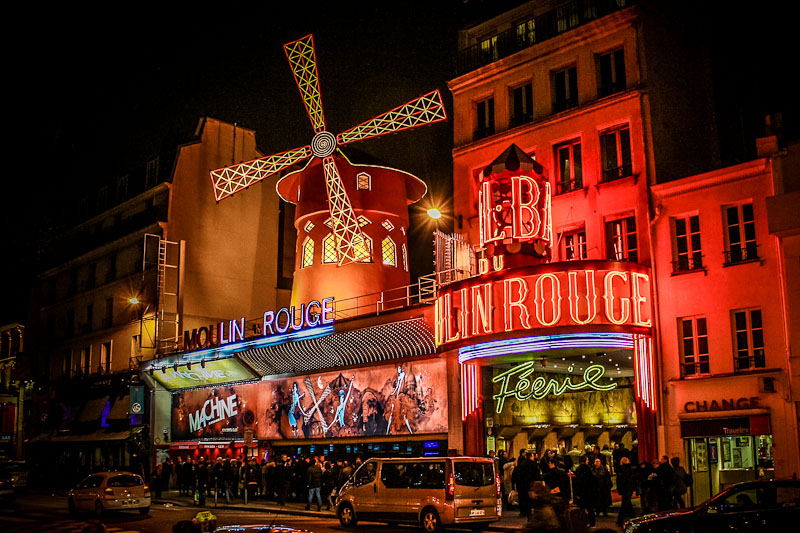 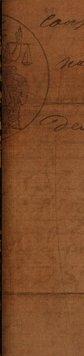 Мулен Руж
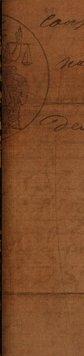 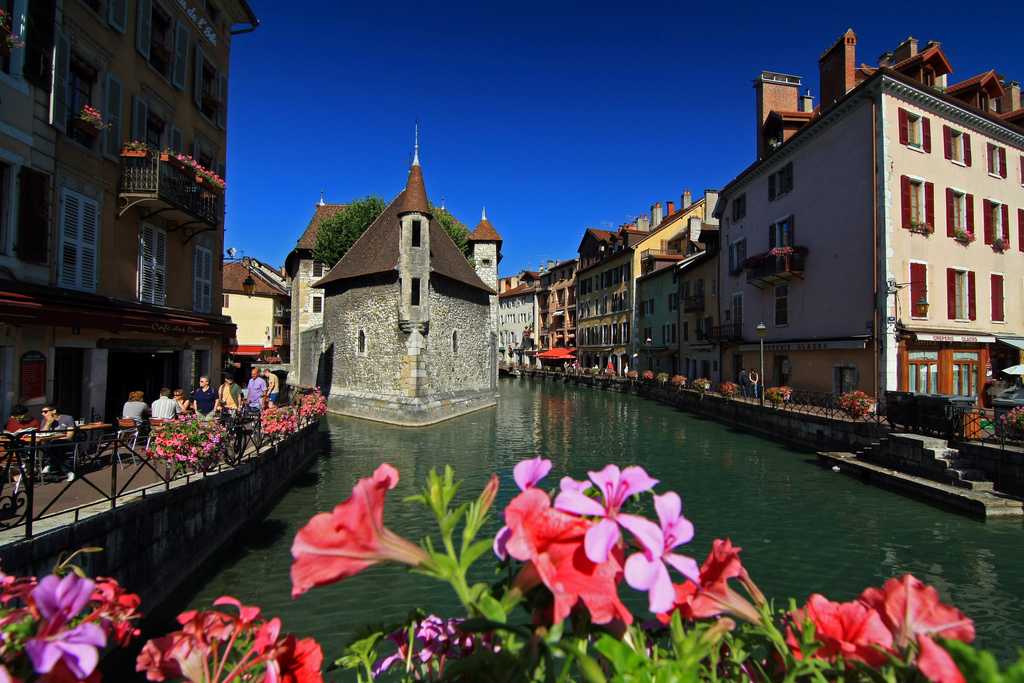 Аннесі
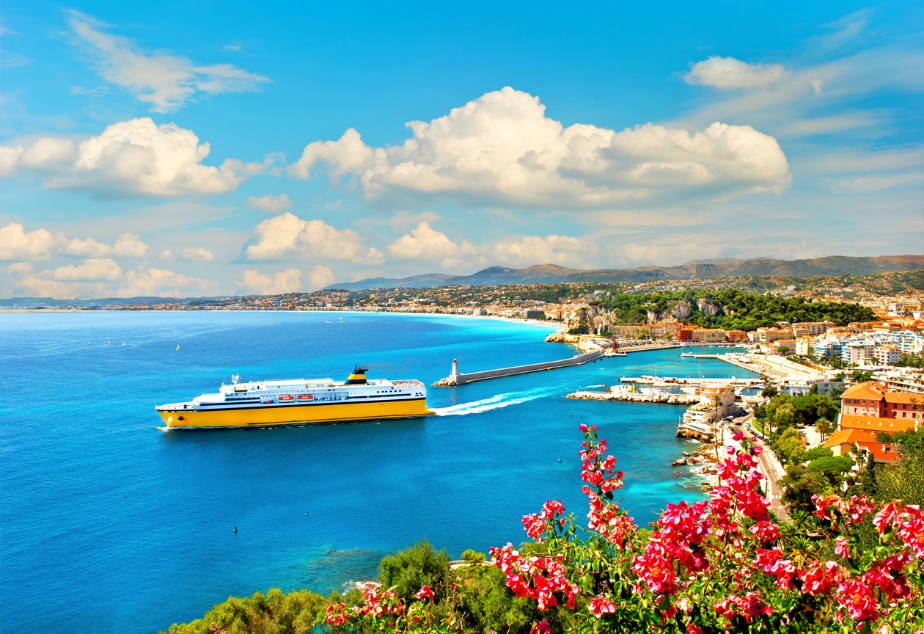 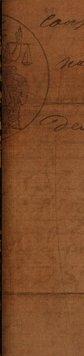 Лазурний берег Франції